ПИК 2
Лекции
Доц. д-р Даниела Гоцева
http://dgotseva.com
Д. Гоцева
ПИК2 - Лекции
1
Списъчни структури
Лекция No 9
Д. Гоцева
ПИК2 - Лекции
2
Свързан списък
Linked list е начин за съхранение на данни със структури, така че програмистът да може бързо да създаде нов елемент, където е необходимо.
Програмистът дефинира структура, която съдържа променливи, съхраняващи информацията и указател към структура от същия тип.
Всяка такава структура се нарича възел (елемент) на списъка.
Д. Гоцева
ПИК2 - Лекции
3
Създаване на свързан списък
Създаване на данновата структура с typedef.
Дефиниране на структурата.
Създаване на 2 указателя към структурата (един за началото и един за опашката на списъка) и инициализацията им с NULL.
Д. Гоцева
ПИК2 - Лекции
4
Добавяне на елемент към свързан списък
Създаване на временна променлива, указател към структурата.
Заделяне на памет за новия елемент с malloc.
Попълване на информационните полета.
Промяна на началото на списъка, ако е празен, а ако не е се добавя елемента към края на списъка.
Актуализация на опашката на списъка.
Д. Гоцева
ПИК2 - Лекции
5
Вмъкване на елемент в свързан списък
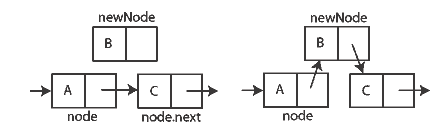 Д. Гоцева
ПИК2 - Лекции
6
Работа със свързан списък
Създаване на временна променлива, указател към структурата.
Инициализация на променливата с началото на списъка.
Обхождане на списъка в цикъл като всеки път временната променлива приема като стойност полето указател от структурата.
Прекратяване на обработките когато променливата достигне NULL.
Д. Гоцева
ПИК2 - Лекции
7
Изтриване на елемент от свързан списък
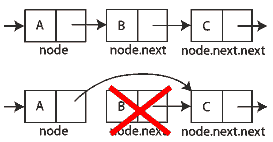 Д. Гоцева
ПИК2 - Лекции
8
Приключване на работата със списъка
Освобождаване на паметта, заета за списъка – извършва се в цикъл за всеки елемент като се записва указател към следващия елемент, защото след изтриване връзката между елементите се губи.
Д. Гоцева
ПИК2 - Лекции
9
Таблица за справки
Този код е подобен на кода, който ще откриете във функциите на макропроцесора или на компилатора за управление на символни таблици.
Нека да разгледаме един оператор #define. Когато се появи ред като
#define IN 1
името IN и текстът за замяна 1 се съхраняват в таблица. По-късно, когато името IN се появи в оператор, например
state = IN;
то трябва да се замени с 1.
Д. Гоцева
ПИК2 - Лекции
10
Таблица за справки
Съществуват две функции за манипулация на имената и текстовете за замяна, install (s, t) записва името s и текста за замяна t в таблица; s и t са символни низове, lookup (s) търси s в таблицата и връща указател към мястото, на което се намира низът, или NULL, ако низът не е в таблицата.
Д. Гоцева
ПИК2 - Лекции
11
Таблица за справки
Алгоритъмът представлява хеш-търсене - името се преобразува в малко неотрицателно цяло число, което впоследствие се използва за индексиране на масив от указатели. Всеки елемент от масива сочи към началото на свързан списък от блокове, описващи имената, които притежават тази хеш-стойност. Елементът е NULL, когато няма имена, съответстващи на дадената стойност.
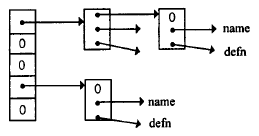 Д. Гоцева
ПИК2 - Лекции
12
Таблица за справки
Всеки блок от списъка представлява структура, съдържаща указател към името, към текста за замяна и към следващия блок от списъка. Нулева стойност на указателя към следващия блок обозначава края на списъка.
struct nlist { /* елемент от таблицата */
struct nlist *next; /* следващият елемент от веригата */
char *name; /* име */
char *defn; /* текст за замяна */
};
Д. Гоцева
ПИК2 - Лекции
13
Таблица за справки
Масивът от указатели е
#define HASHSIZE 101
static struct nlist *hashtab[HASHSIZE]; /* таблица от указатели */
Функцията за хеширане, която се използва и от lookup, и от install, добавя нова символна стойност в низа от разбъркани комбинации от предишните стойности и връща остатъка от размера на масива по модул.
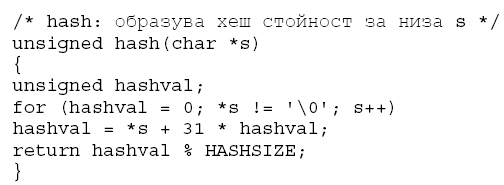 Д. Гоцева
ПИК2 - Лекции
14
Таблица за справки
Беззнаковата аритметика ни осигурява хеш стойността да бъде неотрицателна.
Процесът на хеширане изчислява началния индекс в масива hashtab; ако низът може да бъде открит, той ще бъде в списъка от блокове, започващи от този индекс. Търсенето се извършва от lookup. Ако lookup открие елемента, тя връща указател към него; в противен случай връща NULL.
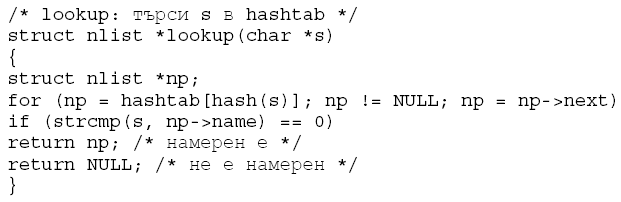 Д. Гоцева
ПИК2 - Лекции
15
Таблица за справки
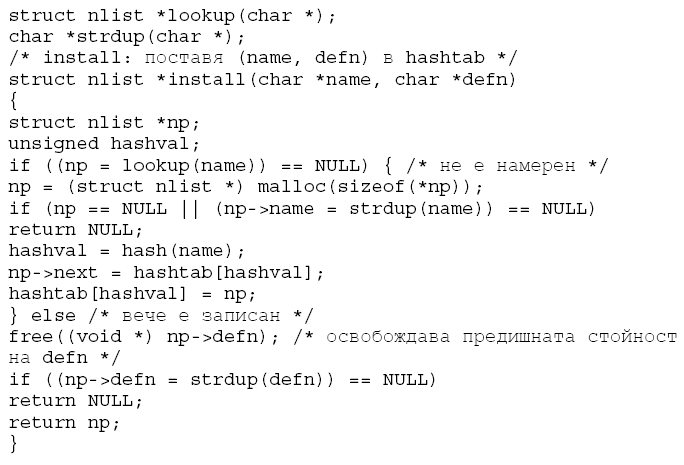 install използва lookup, за да определи дали името, което трябва да се запише в таблицата за справки, вече съществува там; ако съществува, то новата дефиниция ще заеме мястото на старата. В противен случай в таблицата за справки се създава нов елемент, install връща NULL, ако по някаква причина не намери празно пространство за новия елемент.
Д. Гоцева
ПИК2 - Лекции
16
Рекурсия
Функциите в С могат да се използват рекурсивно; това означава, че функцията може да извиква сама себе си както директно, така и индиректно. 
Пример - отпечатване на число като символен низ. 
Съществуват две решения на този проблем. Едното е да пазим цифрите, от които е изградено числото, в масив, докато се генерират, и после да ги отпечатаме в обратен ред.
Алтернативното решение използва рекурсия.
Д. Гоцева
ПИК2 - Лекции
17
Рекурсия
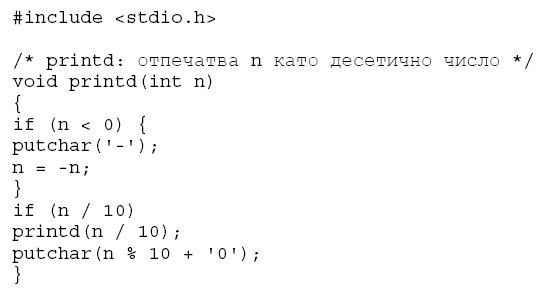 Когато една функция извиква себе си рекурсивно, всяко извикване получава нов, независещ от предходния, набор от всички автоматични променливи. Следователно, ако имаме printd (123), първото извикване на printd приема аргумента n = 123. Тя подава 12 на второто извикване на printd, което от своя страна подава 1 на третото. Третото извикване на printd отпечатва 1, после се изкачва до второ ниво. Там printd отпечатва 2, след което се връща до първо ниво. Най-накрая се отпечатва 3 и функцията се прекратява.
Д. Гоцева
ПИК2 - Лекции
18
Рекурсия
Друг добър пример за рекурсия е бързото сортиране - алгоритъм, разработен от С. A. R. Hoare през 1962. 
Имаме един масив и от него избираме един елемент. Останалите елементи се разпределят в две подгрупи - едните са по-малки от избрания елемент, а другите са по-големи или равни на него. Същият процес се прилага рекурсивно към двете подгрупи.
Когато дадена подгрупа има по-малко от два елемента, тя вече не трябва да се сортира; рекурсията се прекратява.
Стандартната библиотека включва версия на функцията qsort, която може да сортира обекти от всякакъв тип.
Д. Гоцева
ПИК2 - Лекции
19
Рекурсия
Ако някъде съществува стек със стойностите, които се обработват, рекурсията може да не предоставя съхранение в паметта. Това обаче няма да направи по-бързо изпълнението й. Рекурсивният код, обаче, е по-компактен и често пъти се оказва по-лесен за писане и разбиране от еквивалентния код без рекурсия. Рекурсията е особено удобна при рекурсивно дефинирани структури от данни като дървета.
Д. Гоцева
ПИК2 - Лекции
20
Конвенции на извикване на функции
Показват как се предават параметрите и се получава резултата. Различават се по:
Къде се поставят параметрите и резултата:
В стека
В регистри
смесено
Д. Гоцева
ПИК2 - Лекции
21
Конвенции на извикване на функции
Редът на предаване на параметрите:
Отляво надясно
Отдясно наляво
Почисване на стека от параметрите и резултата:
От извикващата функция
От извикваната функция
Кои регистри могат да се ползват директно от извиканата функция.
Д. Гоцева
ПИК2 - Лекции
22
Конвенции на извикване на функции
Различните езици за програмиране използват различни конвенции за извикване, които се различават и по платформата (CPU + OS).
Не използването на еднаква конвенция създава проблеми при извикване на функции, написани на различни езици или използване на готови функции на ОС.
Д. Гоцева
ПИК2 - Лекции
23
Конвенции на извикване на функции
Конвенции при x86
Тъй като броят на регистрите е малък, х86 предава параметрите през стека.
Връщаната стойност се предава през регистър.
Някои конвенции използват смесено предаване (първите няколко параметъра са през регистри, а останалите – през стека).
Д. Гоцева
ПИК2 - Лекции
24
Конвенции на извикване на функции
Примерно извикване и структура на функция при х86
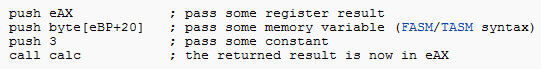 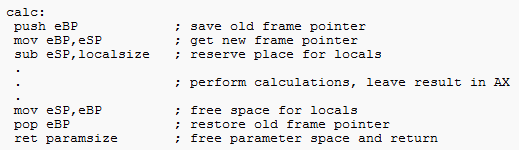 Д. Гоцева
ПИК2 - Лекции
25
Конвенции на извикване на функции
cdecl
cdecl се  използва при повечето С програми, написани за х86 архитектури.
Параметрите се предават през стека отдясно наляво.
Резултатът се връща през ЕАХ регистър, с изключение на реални числа, когато се ползва ST0 от х87.
Д. Гоцева
ПИК2 - Лекции
26
Конвенции на извикване на функции
Регистрите EAX, ECX и EDX са свободни за ползване във функцията.
Извикващата функция почиства стека.
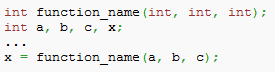 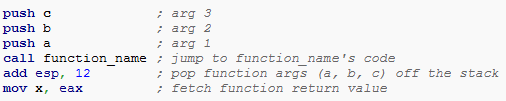 Д. Гоцева
ПИК2 - Лекции
27
Конвенции на извикване на функции
Когато връщаната стойност е малка (проста данна), тя се връща през ЕАХ:ЕDX регистри, когато е по-голяма – през паметта, като адресът се подава като първи параметър (скрит).
Извиканата функция попълва паметта и връща указателя към скрития параметър.
Този механизъм не е стандартен.
Д. Гоцева
ПИК2 - Лекции
28
Конвенции на извикване на функции
В Linux реалното число се връща през стека на х87 (псевдо-стек).



cdecl се използва като подразбрана конвенция за връзка при компилаторите на С за х86.
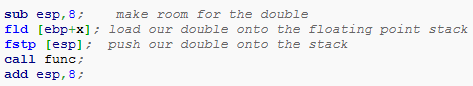 Д. Гоцева
ПИК2 - Лекции
29
Конвенции на извикване на функции
syscall
Стандартна конвенция за извикване при 32битова OS/2.
Регистрите EAX, ECX и EDX не се запазват.
В допълнение към cdecl предава размера на списъка с параметри в двойни думи през AL.
Д. Гоцева
ПИК2 - Лекции
30
Конвенции на извикване на функции
optlink
Използва се при IBM VisualAge компилатор.
Аргументите се предават отдясно наляво.
Първите 3 аргумента се предават през регистрите EAX, EDX и ECX.
До 4 аргумента реални числа се предават през ST(0) – ST(3). Памет за тях се заделя и в стека.
Регистрите EAX, EDX и ECX се запазват.
Д. Гоцева
ПИК2 - Лекции
31
Конвенции на извикване на функции
Почистване на стека от извиканата функция
Не може да се ползва при променлив брой аргументи.
По оттимално използване на памет.
Реализация:
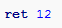 Д. Гоцева
ПИК2 - Лекции
32
Конвенции на извикване на функции
pascal
Конвенция, базирана на езика Паскал.
Параметрите за задават отляво надясно в стека.
Извиката функция е отговорна за почистване на стека.
Използва се в 16битови API: OS/2 1.x, Microsoft Windows 3.x и Borland Delphi 1.x.
ПИК2 - Лекции
33
Д. Гоцева
Конвенции на извикване на функции
stdcall
Параметрите се зареждат в стека отдясно наляво.
Извиканата функция е отговорна за почистването на стека.
Стандарт за Microsoft Win32 API и Open Watcom C++.
Д. Гоцева
ПИК2 - Лекции
34
Конвенции на извикване на функции
Регистрите EAX, ECX и EDX се използват в извиканата функция.
Резултатът се връща през ЕАХ.
register
Псевдоним за Borland fastcall.
Използва се в Delphi като подразбрана конвенция.
Д. Гоцева
ПИК2 - Лекции
35
Конвенции на извикване на функции
fastcall
Конвенциите fastcall са реализирани различно, в зависимост от компилатора. Не са стандартизирани.
Обикновено fastcall предава >=1 аргументи през регистри.
Д. Гоцева
ПИК2 - Лекции
36
Конвенции на извикване на функции
Microsoft fastcall и GCC
Първите 2 аргумента се предават през ECX и EDX.
Останалите аргументи се предават през стека отдясно наляво.
Borland fastcall
Първите 3 аргумента се предават през EAX, EDX, ECХ.
Д. Гоцева
ПИК2 - Лекции
37
Конвенции на извикване на функции
Watcom register
До 4 аргумента се предават през eax, edx, ebx, ecx отляво надясно.
Ако някой аргумент не може да се предаде през регистър (по-голям е), всички аргументи се предават през стека отдясно наляво.
Д. Гоцева
ПИК2 - Лекции
38
Конвенции на извикване на функции
Съществува и собствена конвенция за предаване на параметрите, която се задава с #pragma aux.
TopSpeed / Clarion / JPI
Първите 4 цели аргумента се предават през регистрите eax, ebx, ecx и edx.
Д. Гоцева
ПИК2 - Лекции
39
Конвенции на извикване на функции
Аргументите реални числа се предават през стека на х87 – регистри st0, st1, st2, st3, st4, st5 и st6.
Допълнителните аргументи се предават през стека.
Структурите се предават винаги през стека.
Целите стойности се връщат през еах, указателите - през edx, а реaлните данни – st0.
Д. Гоцева
ПИК2 - Лекции
40
Конвенции на извикване на функции
safecall
Използва се от Delphi за работа с СОМ/OLE обекти.
След връщане на резултата се проверява дали няма грешка и се генерира изключителна ситуация.
Резултатът се връща през ЕАХ.
Всичко останало е както при safecall.
Д. Гоцева
ПИК2 - Лекции
41
Конвенции на извикване на функции
thiscall
Използва се в С++ за не-статични функции.
Intel Application Binary Interface
Съгласно интерфейса регистрите EAX, EDX и ECX могат да се ползват в извиканата функция без запазване.
Д. Гоцева
ПИК2 - Лекции
42
Конвенции на извикване на функции
Microsoft x64
Използва допълнителните регистри на AMD64/Intel 64 платформи.
Регистрите RCX, RDX, R8, R9 се ползват за цели аргументи и указатели (отляво надясно). За реални аргументи се ползват XMM0, XMM1, XMM2, XMM3.
Д. Гоцева
ПИК2 - Лекции
43
Конвенции на извикване на функции
Допълнителните аргументи се предават през стека (отляво надясно).
Целият резултат се връща през RAX регистър, а релният – през XMM0.
Аргументите, по-малки от 64 бита, не се разширяват.
Друга конвенция за х64 не се ползва при Microsoft компилатори.
Д. Гоцева
ПИК2 - Лекции
44
Конвенции на извикване на функции
Извикващата функция заделя shadow space в стека, където се запазват RCX, RDX, R8 и R9. Тя почиства стека след извикването.
Visual Studio 2008 съхранява реалните аргументи в XMM6 и XMM7 (както и от XMM8 до XMM15 при необходимост).
XMM6 и XMM7 трябва да се съхранят от извиканата програма.
Д. Гоцева
ПИК2 - Лекции
45
Конвенции на извикване на функции
System V AMD64 ABI
Използва се при Linux и не-MS ОС.
За предаване на цели аргументи и указатели се ползват RDI, RSI, RDX, RCX, R8 и R9.
Реалните аргументи се оредават през XMM0, XMM1, XMM2, XMM3, XMM4, XMM5, XMM6 и XMM7.
Допълнителните аргументи се предават през стека. 
Резултатът се връща през RAX.
http://en.wikipedia.org/wiki/X86_calling_conventions#cite_note-fog-0
Д. Гоцева
ПИК2 - Лекции
46
Конвенции на извикване на функции
PowerPC архитектура:
Наличието на голям брой регистри позволява използване на една конвенция – предаване на основните параметри през регистри, а на опционните – през стека.
Памет за регистровите променливи се заделя от стека.
Д. Гоцева
ПИК2 - Лекции
47
Конвенции на извикване на функции
Архитектура MIPS:
При O32 ABI първите четири параметъра се предават през регистрите $a0-$a3, останалите – през стека.
Връщаната стойност се предава през $v0 регистър, ако има втора връщана стойност се ползва $v1.
При N32 ABI и 64-битова ABI се ползват повече регистри за предаване на параметри.
Д. Гоцева
ПИК2 - Лекции
48
Конвенции на извикване на функции
SPARC архитектура:
За разлика от останалите RISC архитектури SPARC работи с регистров прозорец.
Всеки прозорец притежава по 8 входни регистъра, 8 изходни и 8 за локални променливи (общо 24 регистъра).
Д. Гоцева
ПИК2 - Лекции
49
Конвенции на извикване на функции
SPARC архитектура:
Ако входните параметри са повече, допълнителните се предават през стека.
Връщаната стойност се предава през първият изходен регистър.
System V ABI като повечето модерни UNIX-базирани системи използва 6 входни регистъра от %i0 до %i5, %i6 за указател към прозореца и %i7 за връщане на резултат.
Д. Гоцева
ПИК2 - Лекции
50
Конвенции на извикване на функции
ARM архитектура:
Стандартната конвенция при ARM използва 16 регистъра, както следва:
R15 за програмен брояч
R14 за свързващ регистър (link register)
R13 за стеков указател
R12 е  Intra-Procedure-call scratch register
R4 до r11 за локални променливи
R0 до r3 за аргументи и връщан резултат
Д. Гоцева
ПИК2 - Лекции
51
Конвенции на извикване на функции
ARM архитектура:
Ако връщаната стойност не се побира в r0-r3 се заделя памет и се връща указател към нея през r0.
Подпрограмите трябва да съхранят съдържанието на r4-r11 и стековия указател.
Ако извикват други програми трябва да съхранят връщаната стойност от r14 в стека.
Връщане към извикващата подпрограма става чрез зареждане на r14 в r15.
Д. Гоцева
ПИК2 - Лекции
52
Конвенции на извикване на функции
Обичайни действия при ARM архитектура:
Съхраняват се r4-r11 в стека в пролога на програмата
Копират се входните параметри (r0-r3) в локалните регистри (r4-r11)
Свободните r4-r11 регистри се плзват за локални променливи
Д. Гоцева
ПИК2 - Лекции
53
Конвенции на извикване на функции
Изпълнява се кода на подпрограмата като ако се налага извикване на друга подпрограма се счита, че r0-r3, r12 и r14 трябва да се съхранят.
Резултатът от подпрограмата се записва в r0
В епилога на подпрограмата се изтеглят r4-r11 от стека и се записва адресът за връщане в r15
Д. Гоцева
ПИК2 - Лекции
54
Конвенции на извикване на функции
Многонишков код:
В пролога и епилога на функцията се прави зареждане на параметрите и почистване на стека.
Всички параметри се предават през стека.
Връщането на резултат става през стека.
За ускоряване на процеса се кешират няколко данни от върха на стека в регистри.
Д. Гоцева
ПИК2 - Лекции
55